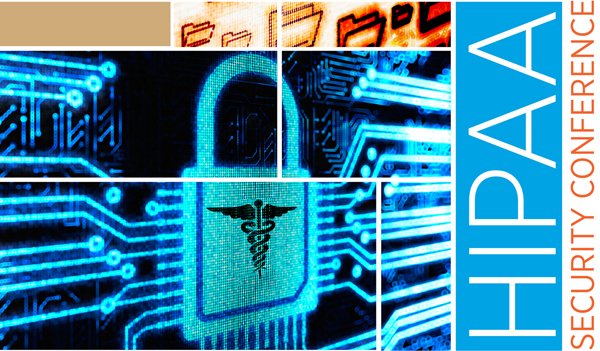 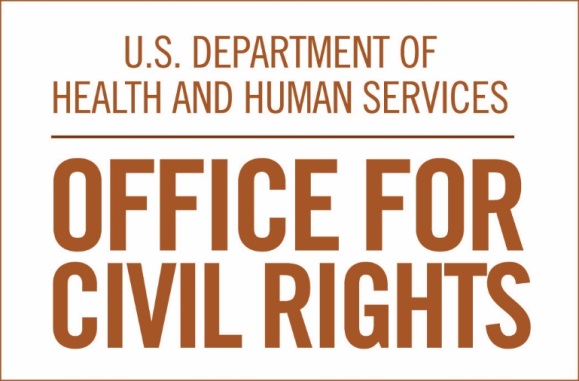 Keynote AddressRoger Severino, DirectorOffice for Civil RightsU.S. Department of Health and Human ServicesOctober 18, 2018
I didn’t know
Proposed HIPAA Policy Activity
Notice of Proposed Rulemaking on Good Faith Disclosures by Health Care Providers to Address Opioid Crisis

Request for Information on Improving Care Coordination and Reducing Regulatory Burden

Notice of Privacy Practices
Required Provider to Provider Information Sharing
Accounting of Disclosures

Request for Information on Civil Monetary Penalties or Monetary Settlements to Harmed Individuals

HIPAA/FERPA
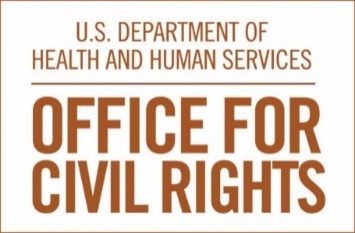 3
Recent HIPAA Enforcement Highlights
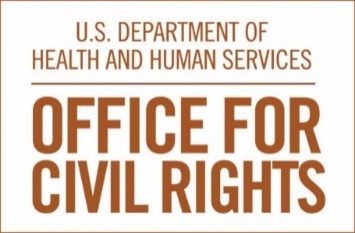 HIPAA Enforcement January 1, 2017 – October 15, 2018
Total $45,360,383*
*BJE
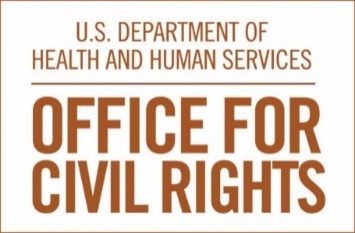 5
500+ Breaches by Type
September 23, 2009 through December 31, 2017
January 1, 2018 through September 30, 2018
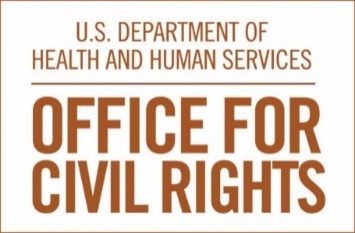 6
500+ Breaches by Location
September 23, 2009 through December 31, 2017
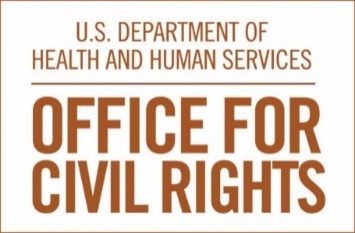 7
Phase 2 Audit Program
Purpose:  Identify best practices; uncover risks and vulnerabilities not identified through other enforcement tools; encourage consistent attention to compliance
Phase 2 (2016-2017):  166 covered entity and 41 business associate desk audits were completed in December 2017
Summary findings will be published in 2018
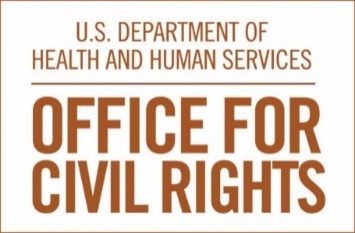 8
ONC/OCR Security Risk Assessment Tool v3
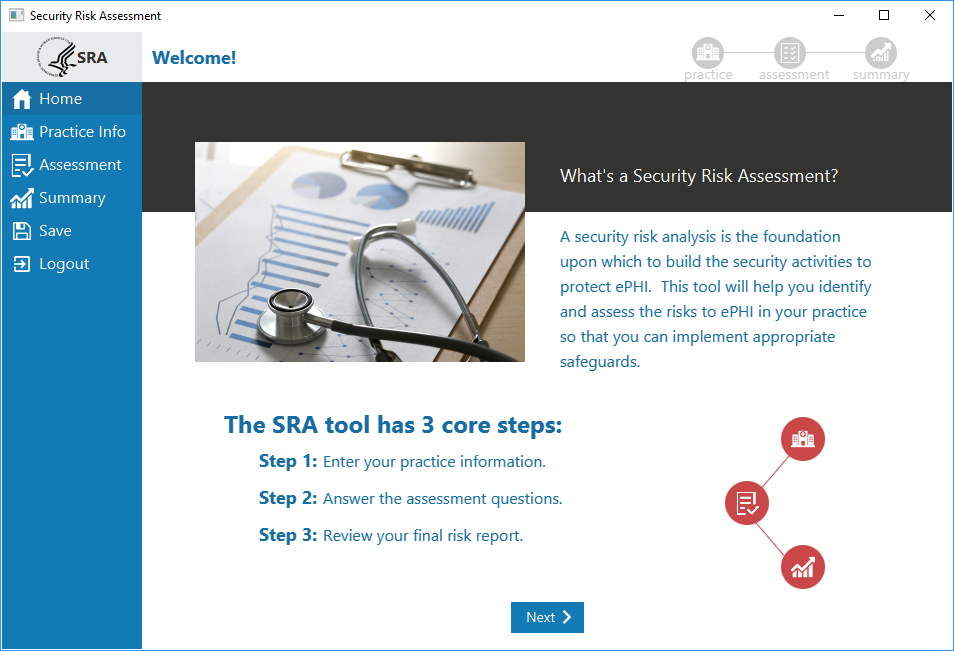 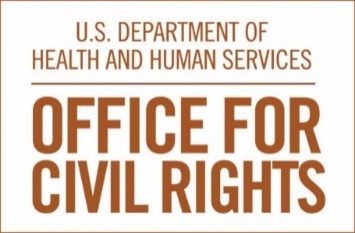 9
OCR Cybersecurity Guidance
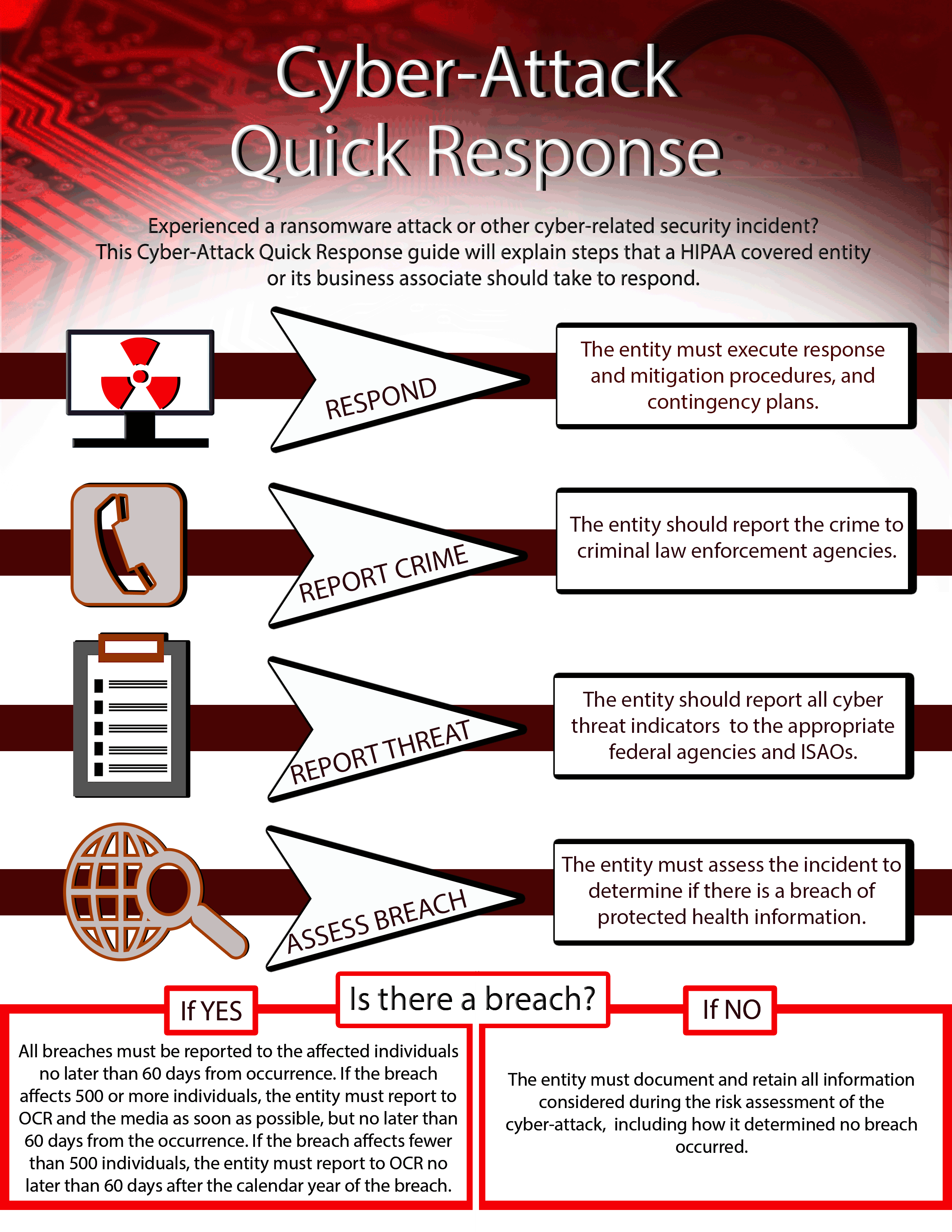 Ransomware Guidance

Cyber Security Checklist and Infographic

Monthly Cybersecurity Newsletters
April 2018:  Risk Analyses vs. Gap Analyses
May 2018: Workstation Security 
June 2018: Software Vulnerabilities and Patching 
July 2018:  Guidance on Disposing of Electronic Devices and Media
August 2018:  Securing Electronic Media and Devices
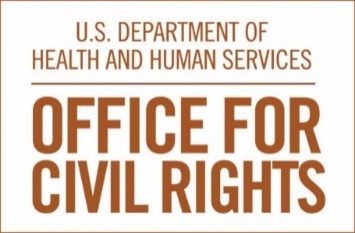 10